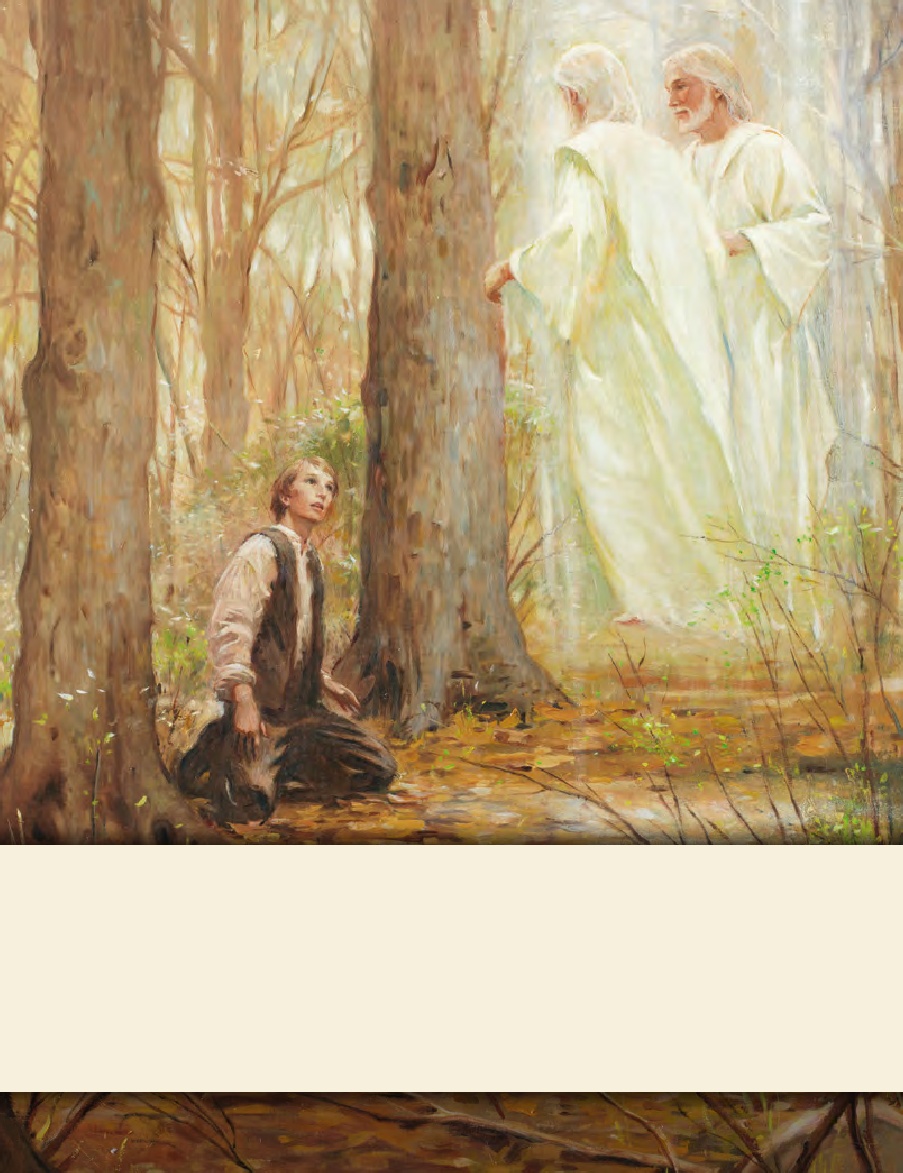 LESSON 15
SEMINARY
Doctrine and Covenants 
and Church History
LESSON 152
The Coming Forth of the Pearl of Great Price
LESSON 152
The Pearl of Great Price is a selection of choice materials touching many significant aspects of the faith and doctrine of The Church of Jesus Christ of Latter-day Saints. These items were translated and produced by the Prophet Joseph Smith, and most were published in the Church periodicals of his day.
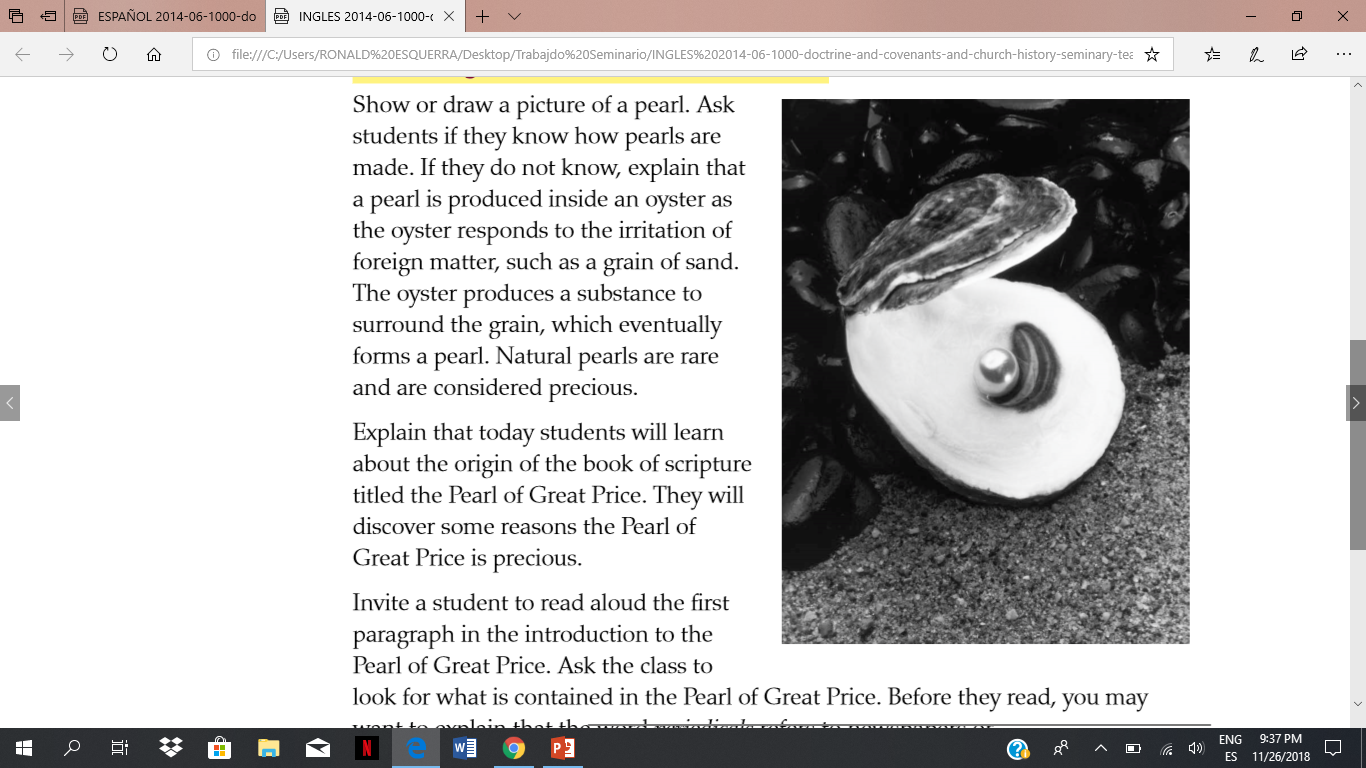 In what ways do you think the Pearl of Great Price is rare and precious?
LESSON 152
The first collection of materials carrying the title Pearl of Great Price was made in 1851 by Elder Franklin D. Richards, then a member of the Council of the Twelve and president of the British Mission. Its purpose was to make more readily accessible some important articles that had had limited circulation in the time of Joseph Smith. As Church membership increased throughout Europe and America, there was a need to make these items available. The Pearl of Great Price received wide use and subsequently became a standard work of the Church by action of the First Presidency and the general conference in Salt Lake City on October 10, 1880.
Selections from the Book of Moses. An extract from the book of Genesis of Joseph Smith’s translation of the Bible, which he began in June 1830.
The Book of Abraham. An inspired translation of the writings of Abraham. Joseph Smith began the translation in 1835 after obtaining some Egyptian papyri. The translation was published serially in the Times and Seasons beginning March 1, 1842, at Nauvoo, Illinois.
LESSON 152
“On 3 July 1835 a man named Michael Chandler brought four Egyptian mummies and several papyrus scrolls of ancient Egyptian writings to Kirtland, Ohio. The mummies and papyri had been discovered in Egypt several years earlier by Antonio Lebolo. Kirtland was one of many stops in the eastern United States for Chandler’s mummy exhibition. Chandler was offering the mummies and rolls of papyrus for sale and, at the urging of the Prophet Joseph Smith, several members of the Church donated money to purchase them. In a statement dated 5 July 1835, Joseph Smith, declaring the importance of these ancient Egyptian writings, recorded: ‘I commenced the translation of some of the characters or hieroglyphics, and much to our joy found that one of the rolls contained the writings of Abraham. … Truly we can say, the Lord is beginning to reveal the abundance of peace and truth’ (History of the Church,2:236)” (The Pearl of Great Price Student Manual[Church Educational System manual, 2000],28).
Why is it important to obtain a spiritual witness of the truthfulness of the book of Abraham?
LESSON 152
Reporter: Why did Joseph Smith say he had translated the writings of Abraham even though the manuscripts do not date from Abraham’s time?
Scholar: The Prophet Joseph Smith never claimed the papyri were indeed the writings of Abraham. He said the book of Abraham was “a translation of some ancient Records that have fallen into our hands, from the Catecombs of Egypt, purporting to be the writings of Abraham, while he was in Egypt” (Times and Seasons, Mar. 1, 1842,704).
“In 1966 eleven fragments of papyri once possessed by the Prophet Joseph Smith were discovered in the Metropolitan Museum of Art in New York City. They were given to the Church and have been analyzed by scholars who date them between about 100B.C.andA.D.100. A common objection to the authenticity of the book of Abraham is that the manuscripts are not old enough to have been written by Abraham, who lived almost two thousand years before Christ. Joseph Smith never claimed that the papyri were autographic (written by Abraham himself), nor that they dated from the time of Abraham. It is common to refer to an author’s works as ‘his’ writings, whether he penned them himself, dictated them to others, or others copied his writings later” (The Pearl of Great Price Student Manual,28).
LESSON 152
Reporter: What did Joseph Smith do with his translation?
Scholar: “The book of Abraham was originally published a few excerpts at a time in Times and Seasons, a Church publication, beginning in March 1842 at Nauvoo, Illinois (see [the introduction] at the beginning of the Pearl of Great Price). The Prophet Joseph Smith indicated that he would publish more of the book of Abraham later, but he was martyred before he was able to do so. Concerning the potential length of the completed translation, Oliver Cowdery once said that ‘volumes’ would be necessary to contain it (see Messenger and Advocate, Dec. 1835,236).
“In addition to hieroglyphic writings, the manuscript also contained Egyptian drawings. On 23 February 1842, the Prophet Joseph Smith asked Reuben Hedlock, a professional wood engraver and member of the Church, to prepare woodcuts of three of those drawings so they could be printed. Hedlock finished the engravings in one week, and Joseph Smith published the copies (facsimiles) along with the book of Abraham. Joseph Smith’s explanations of the drawings accompany the facsimiles” (The Pearl of Great Price Student Manual,28–29).
LESSON 152
Reporter: What happened to the mummies and the papyri?
Scholar: “After the death of the Prophet Joseph Smith, the four mummies and the papyri became the property of Joseph’s widowed mother, Lucy Mack Smith” (The Pearl of Great Price Student Manual,29). After Lucy Mack Smith died, the collection was sold to a man named Abel Combs. The collection may have been sold by Joseph Smith’s wife Emma, or it may have been sold by his brother William. Mr. Combs sold some of the collection to a museum in St. Louis, Missouri. He retained other portions and later gave some of them away. (See The Pearl of Great Price Student Manual,29; H. Donl Peterson, The Story of the Book of Abraham: Mummies, Manuscripts, and Mormonism[1995], 204–9,257.)
“Several theories have been offered regarding what happened … to the mummies and the papyri. It appears that at least two of the mummies were burned in the great Chicago fire of 1871 (see B. H. Roberts, New Witnesses for God,3vols. [1909–11], 2:380–382). 
“In the early spring of 1966, Dr. Aziz S. Atiya, a University of Utah professor, [brought to the attention of the Church several fragments of the Joseph Smith papyri that were located] at the Metropolitan Museum of Art in New York City. These fragments were presented to the Church by the director of the museum on 27 November 1967. The current whereabouts of the other mummies and the other portions of the papyri are unknown [see H. Donl Peterson, “Some Joseph Smith Papyri Rediscovered (1967),” in Studies in Scripture, Volume Two: The Pearl of Great Price, ed. Robert L. Millett and Kent P. Jackson (1985), 183–85]” (The Pearl of Great Price Student Manual,29).
LESSON 152
Joseph Smith—Matthew. An extract from the testimony of Matthew in Joseph Smith’s translation of the Bible (see Doctrine and Covenants 45:60–61 for the divine injunction to begin the translation of the New Testament).
Joseph Smith—History. Excerpts from Joseph Smith’s official testimony and history, which he and his scribes prepared in 1838–39 and which was published serially in the Times and Seasons in Nauvoo, Illinois, beginning on March 15, 1842.
The Articles of Faith of The Church of Jesus Christ of Latter-day Saints. A statement by Joseph Smith published in the Times and Seasons March 1, 1842, in company with a short history of the Church that was popularly known as the Wentworth Letter.
LESSON 152
After reading your assigned article of faith, write in your own words the doctrine or principle it teaches.
Find a scripture that supports or explains the doctrine or principle in your assigned article of faith. Write insights the scripture adds to your understanding of this principle.
List ways that understanding and believing this article of faith might bring blessings into someone’s life.
Why are the Articles of Faith precious to you?
LESSON 152
The Pearl of Great Price is evidence that Joseph Smith was a
a prophet, seer, and revelator.
In what ways do you think the Pearl of Great Price is evidence of Joseph Smith’s calling as a prophet?